CALCULATIONS INVOLVING GAS VOLUMES
LET’S EXERCISE
Find the molar concentration of 14.3g of hydrated sodium carbonate, Na2CO3.10H2O in 500 cm3 of distilled water.




Molar concentration = 0.1 mol/dm3
Number of Moles from a Volume and Concentration
Mole (mol)
Volume (dm3 )
Concentration 
(mol/ dm3)
Number of Moles from a Volume and Concentration
Mole (mol)
Volume (cm3 )
concentration 
1000
Calculations with Titrations
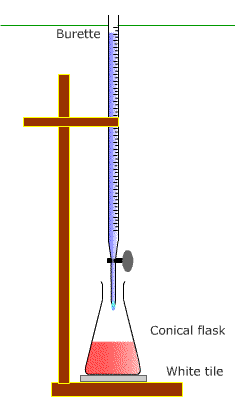 Titration- a technique that 
is used to find out how much
of one solution reacts with a
 certain volume of another 
solution of known 
concentration.
http://alevelchem.com/aqa_a_level_chemistry/unit3.3/331/titration.htm
Calculations with Titrations
1) 25cm3 of 0.100 mol/dm3 sodium hydroxide solution required 23.5ocm3 of dilute HCl acid for neutralisation. Calculate the concentration of the HCl acid.
NaOH(aq) + HCl(aq)             NaCl(aq) + H2O(l)



concentration = 0.11 mol/dm3
Calculations with Titrations
2) 25cm3 of sodium hydroxide solution of unknown concentration was titrated with dilute sulfuric acid of concentration 0.050 mol/dm3. 20.0cm3 of the acid was required to neutralise the alkali . Find the concentration of the sodium hydroxide solution in mol/dm3.
2NaOH(aq) + H2SO4(aq)             
				Na2SO4(aq) + 2H2O(l)
concentration = 0.08mol/dm3
Reverse Calculations with Titrations
2) Calculate the volume of 0.100mol/dm3 NaHCO3 solution needed to neutralise 20cm3 of 0.125mol/dm3 HCl.
NaHCO3(aq) + HCl(aq)             
				NaCl(aq) + CO2(g) H2O(l)
concentration = 0.025dm3 or 25cm3
Sources: Chemistry for Cambridge IGCSE			Coursebook
		 Edexcel IGCSE Chemistry (Pearson)
			Images from Google